Муниципальное бюджетное дошкольное образовательное учреждение «Усть-Нерский детский сад общеразвивающего вида с приоритетным осуществлением деятельности по художественно-эстетическому развитию детей №1 «Петушок»
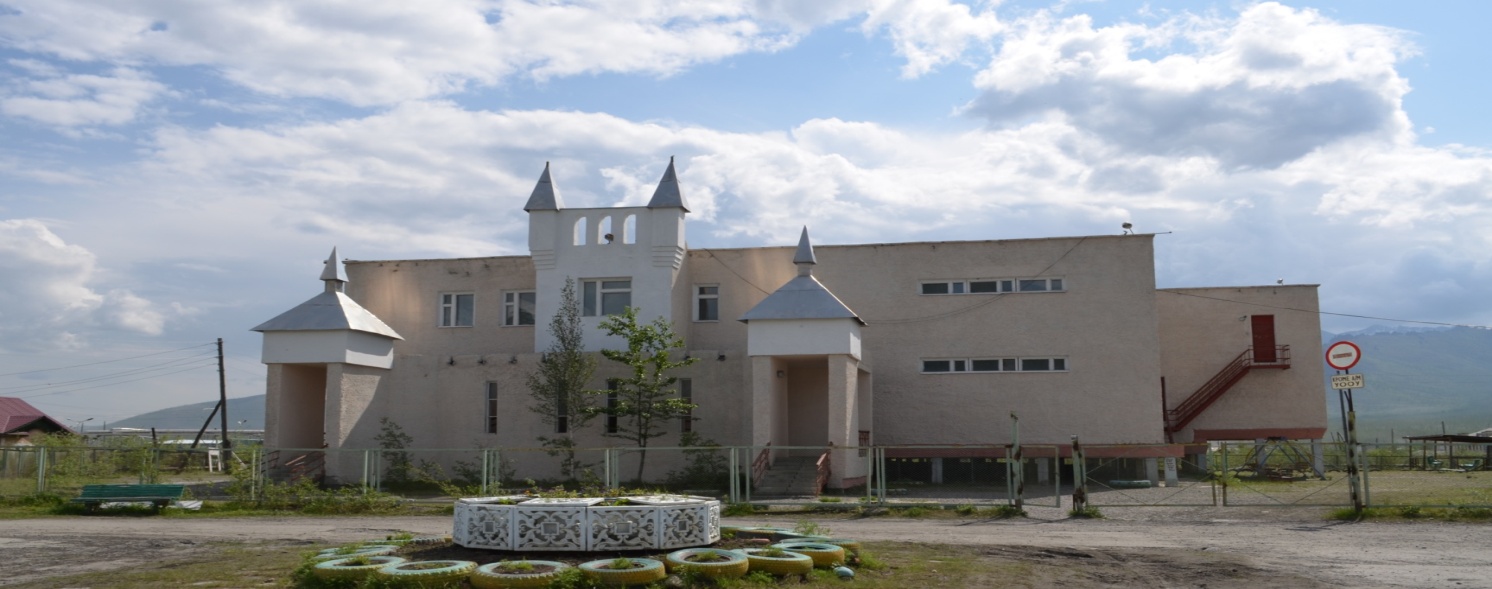 Каждый родитель  хочет знать, чем занимается его ребёнок в детском саду, интересна ли его жизнь. Показать, как же протекает жизнь детей в стенах детского сада, и было главной задачей дня открытых дверей. Цель: установление доверительных отношений между родителями и педагогами ДОУ, определение задач совместного воспитания детей
СПЕШИТЕ, СПЕШИТЕ, СПЕШИТЕ СКОРЕЙ!
ПРОВОДИМ ДЛЯ ВАС ДЕНЬ ОТКРЫТЫХ ДВЕРЕЙ!
ВЫ К НАМ ПРИХОДИТЕ, НА НАС ПОГЛЯДИТЕ,
С СОБОЙ ПРИВЕСТИ НЕ ЗАБУДЬТЕ ДРУЗЕЙ!
МЫ БУДЕМ ДЛЯ ВАС ДЕТСКИЙ САД ПРЕДСТАВЛЯТЬ!
ПОКАЖЕМ, КАК МОЖЕМ УЧИТЬ И ИГРАТЬ.
ОТКРОЕМ ВАМ ДВЕРИ И СЕРДЦЕ В ПРИДАЧУ,
ПОВЕРЬТЕ, ОБЩЕНИЕ БУДЕТ УДАЧНЫМ!
«УТРО ДОБРЫХ ВСТРЕЧ»
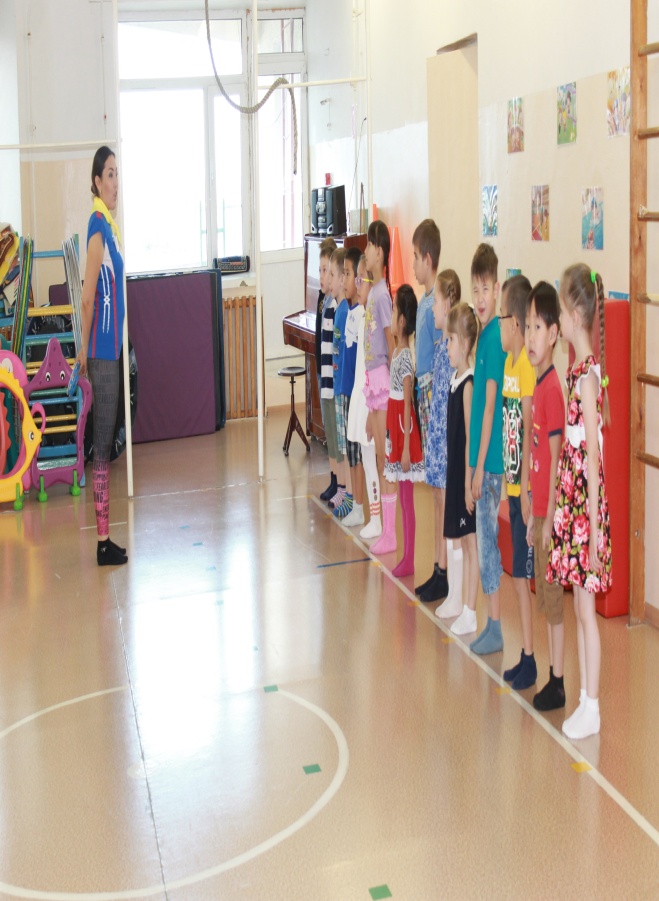 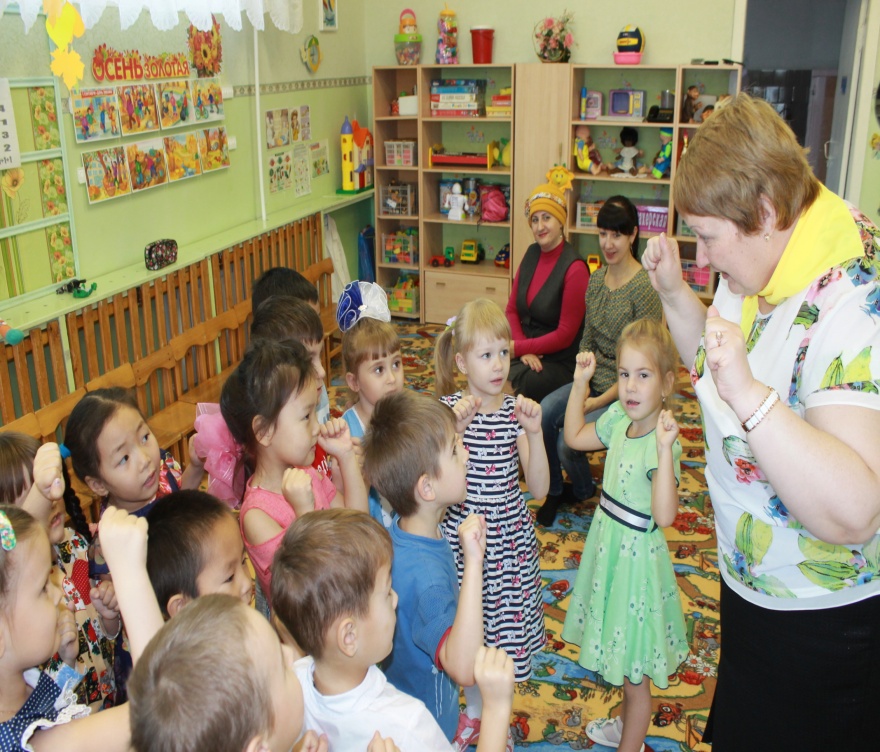 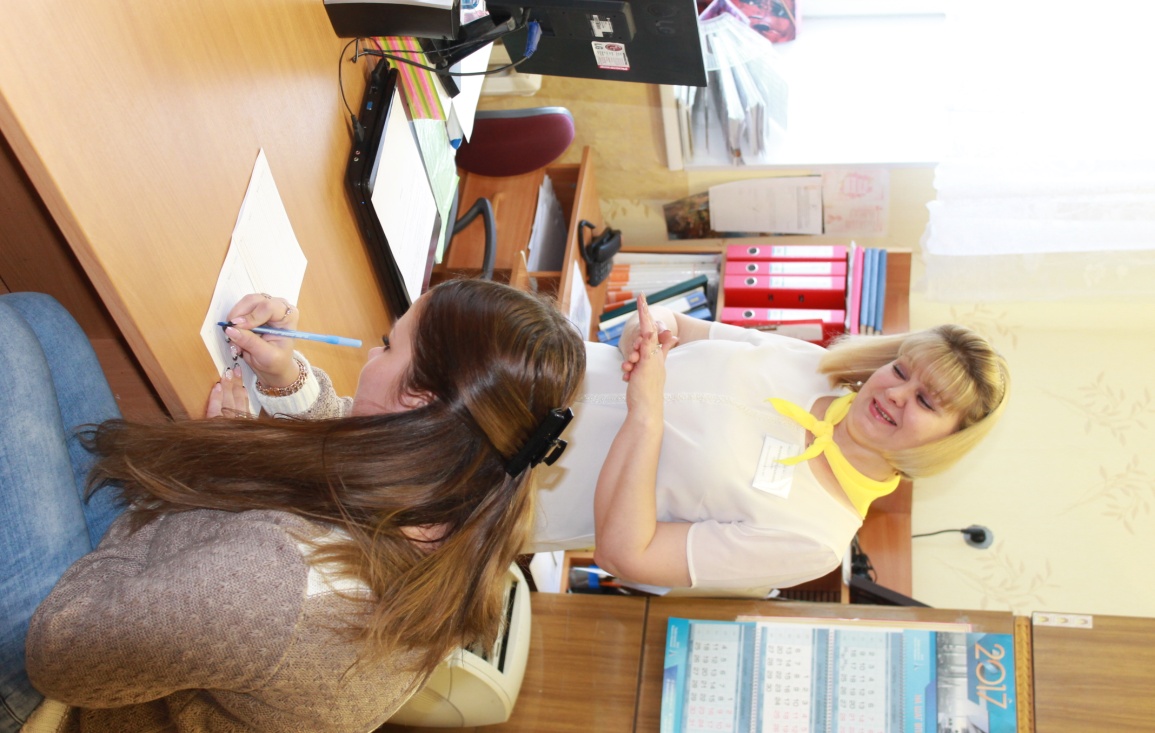 «Доброе утро, Детский сад!
«На зарядку по-порядку!»
Журнал регистрации
Для родителей и гостей ДЕТСКИЙ САД «ПЕТУШОК» Широко Открыл двери для посещения в течение всего дня.
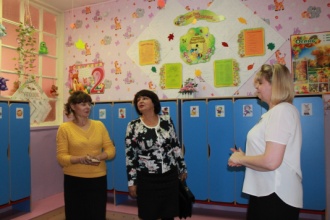 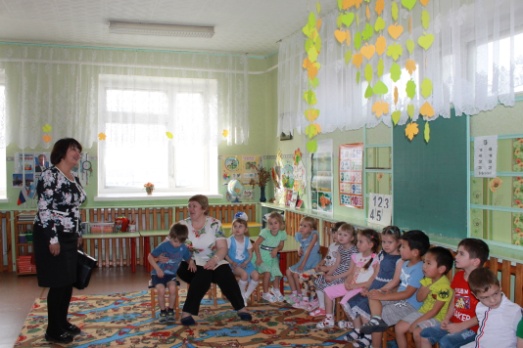 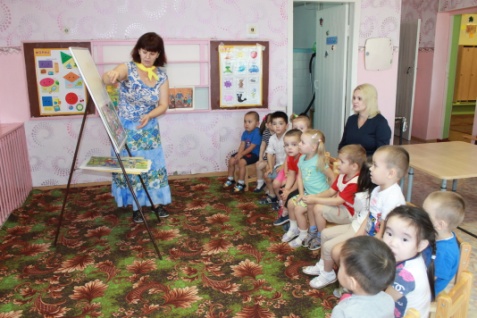 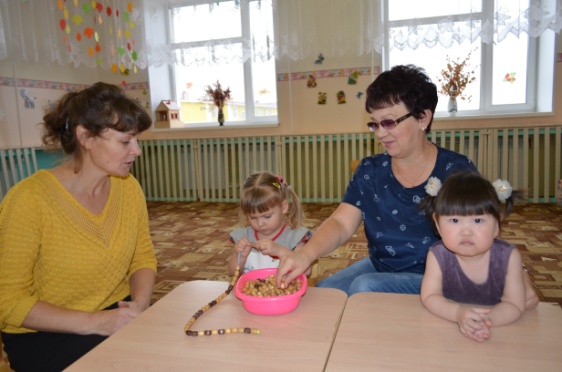 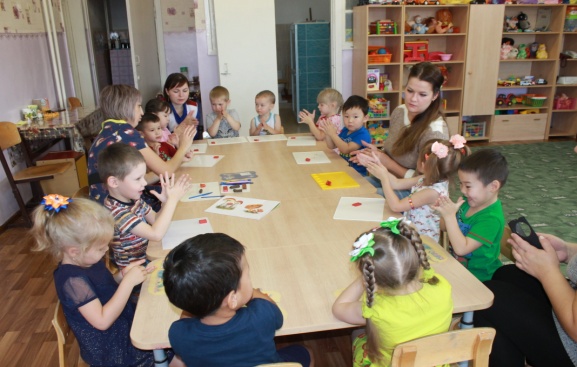 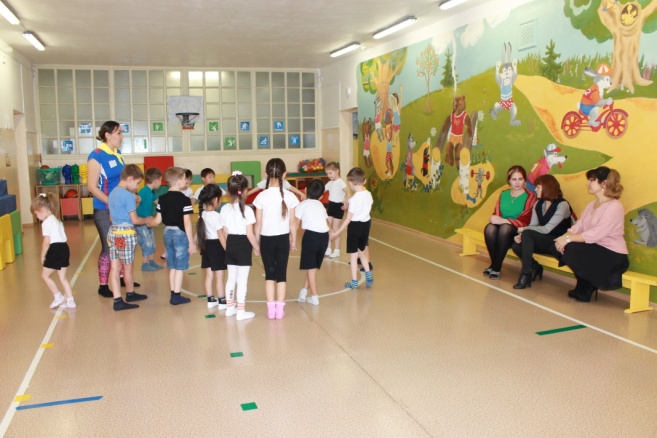 Вторая младшая группа «Ягодки»
Первая младшая группа «Пчелки»
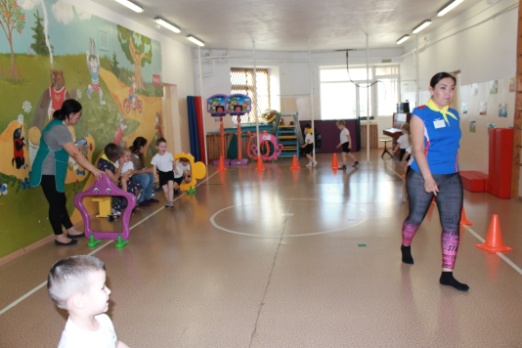 Средняя группа 
«Чиполлино
Подготовительная группа 
«Метеорчики»
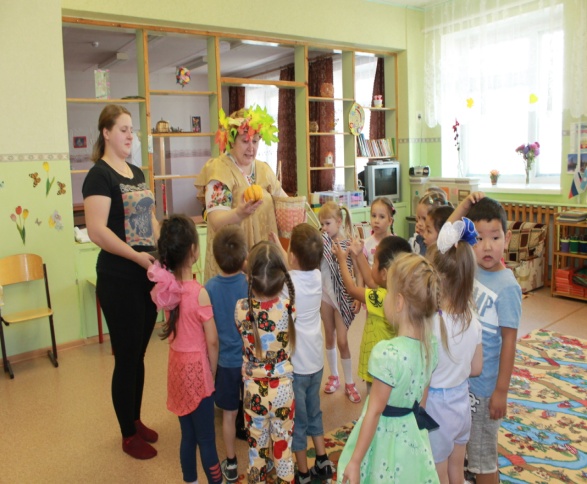 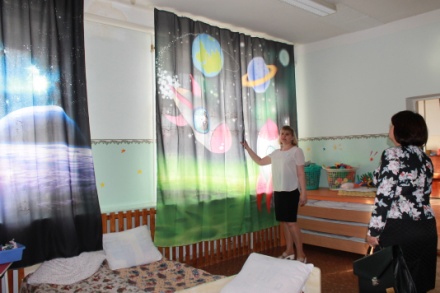 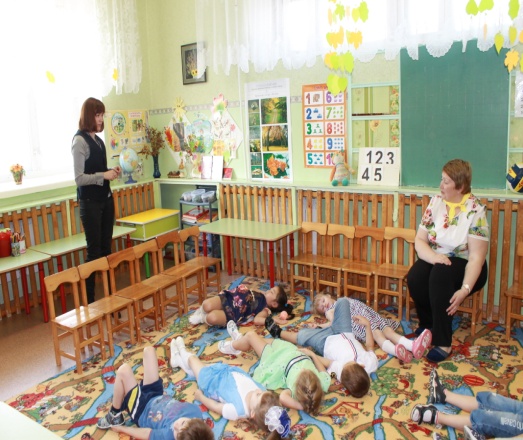 Старшая группа 
«Волшебный сад»
РАЗВИТИЕ ТВОРЧЕСКИХ СПОСОБНОСТЕЙ ДЕТЕЙ
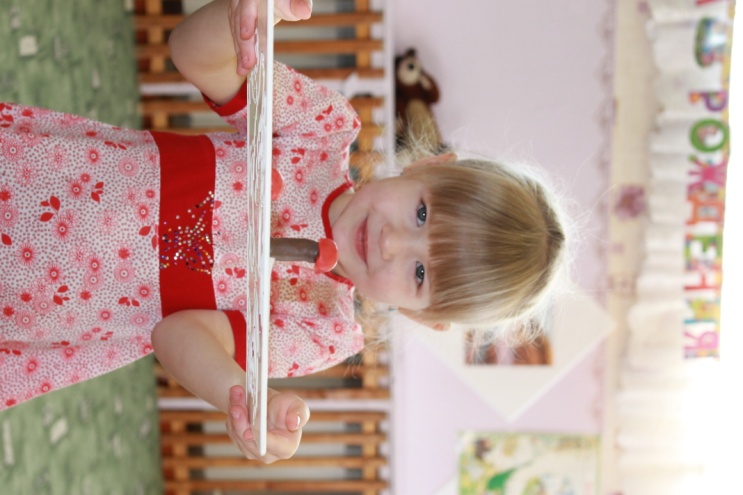 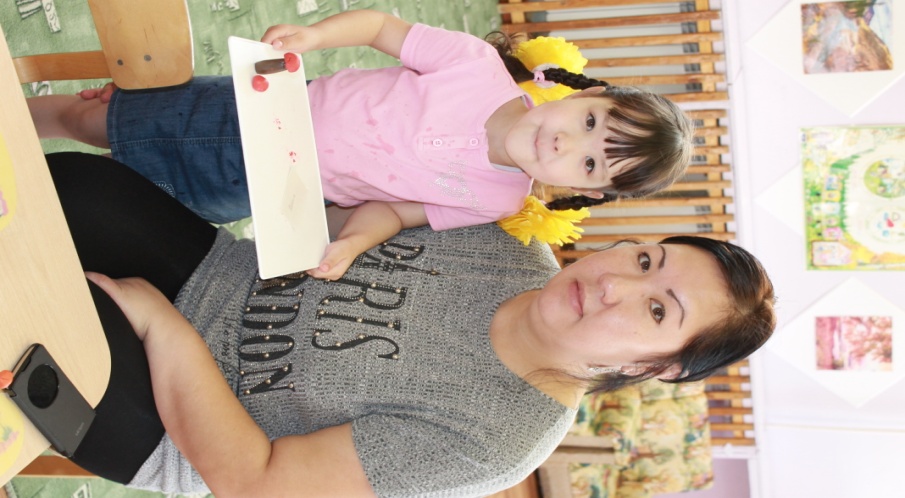 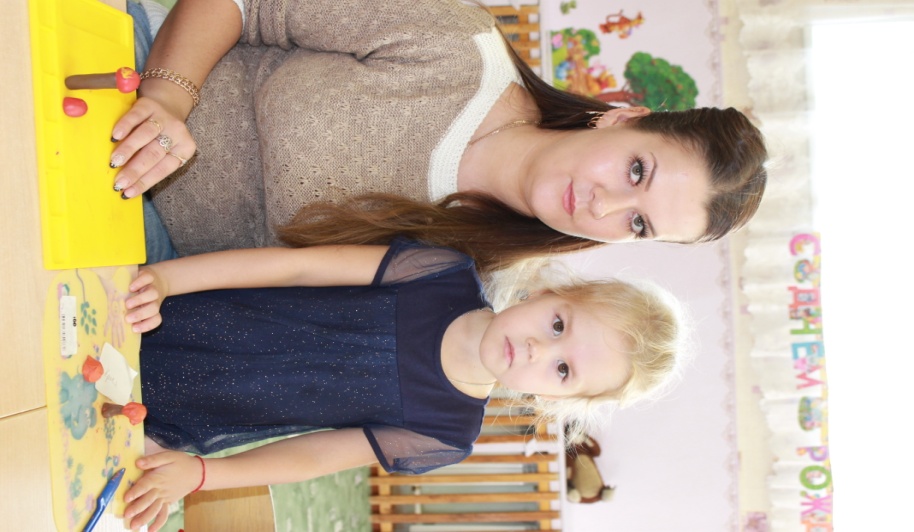 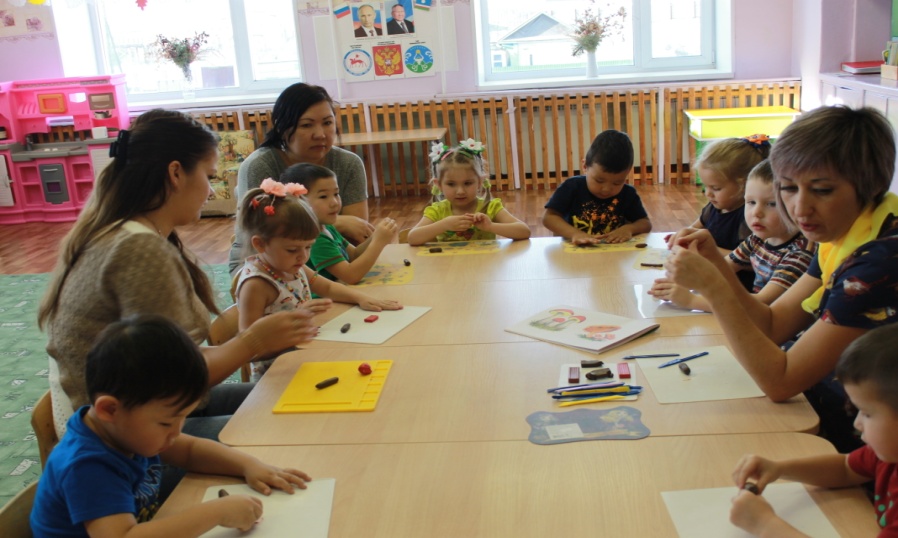 Какие замечательные грибочки получились у детей средней группы
РАЗВИТИЕ ТВОРЧЕСКИХ СПОСОБНОСТЕЙ ДЕТЕЙ
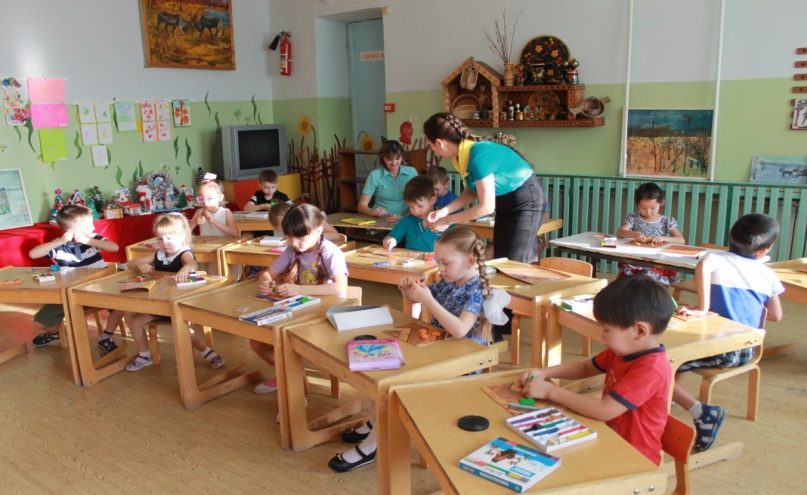 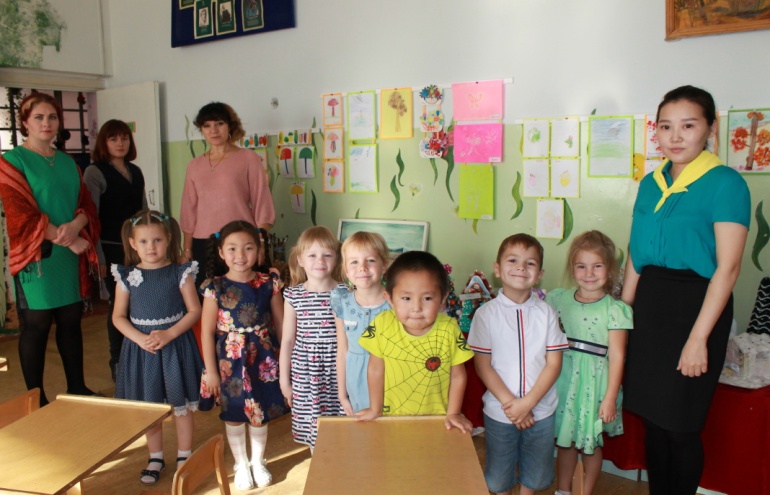 «Лепим город!»
дети подготовительной группы
Выставка детских рисунков  «Яркие краски»
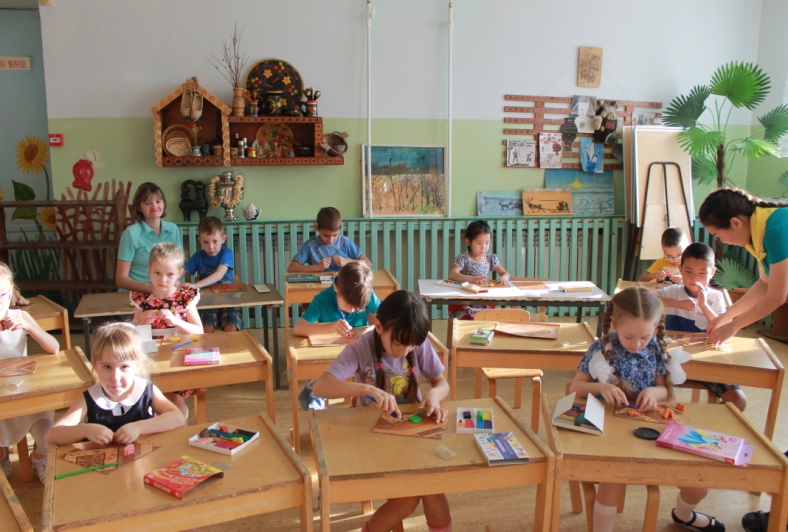 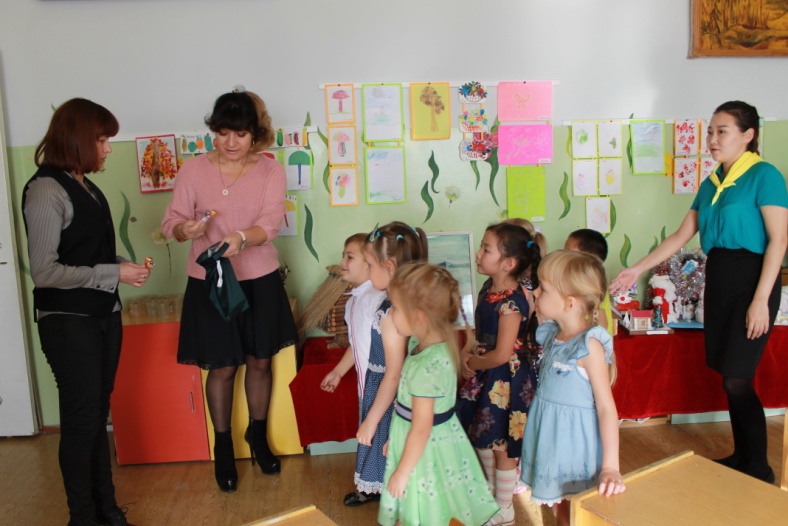 Картина из песка
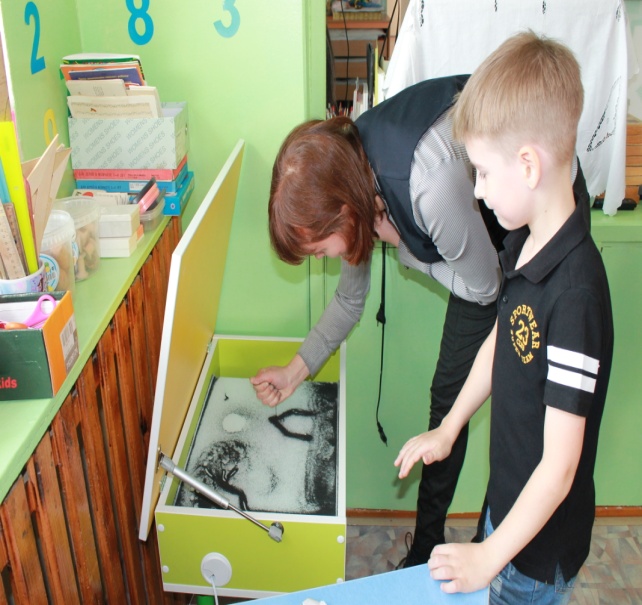 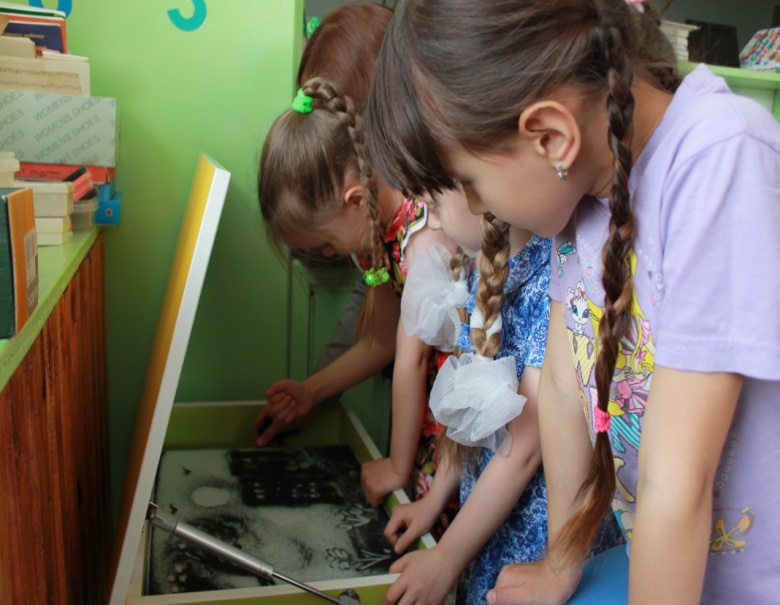 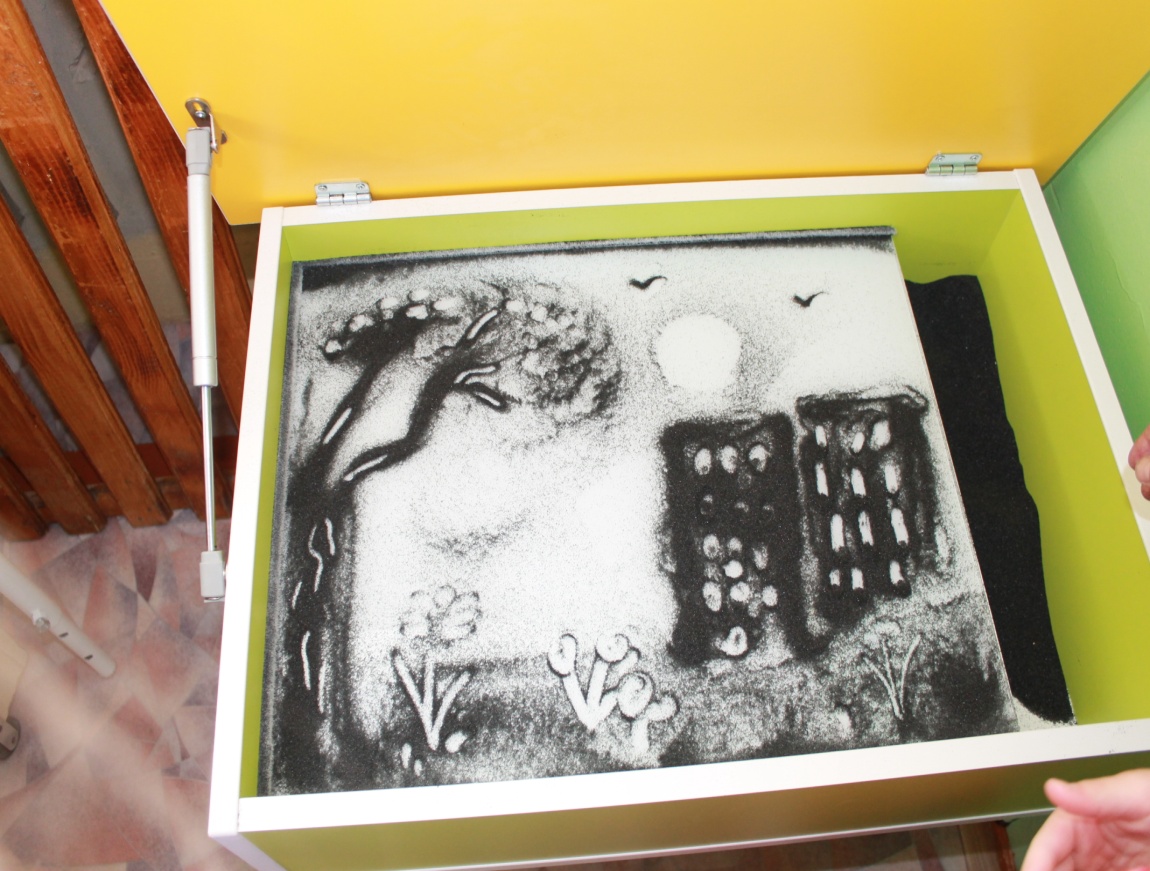 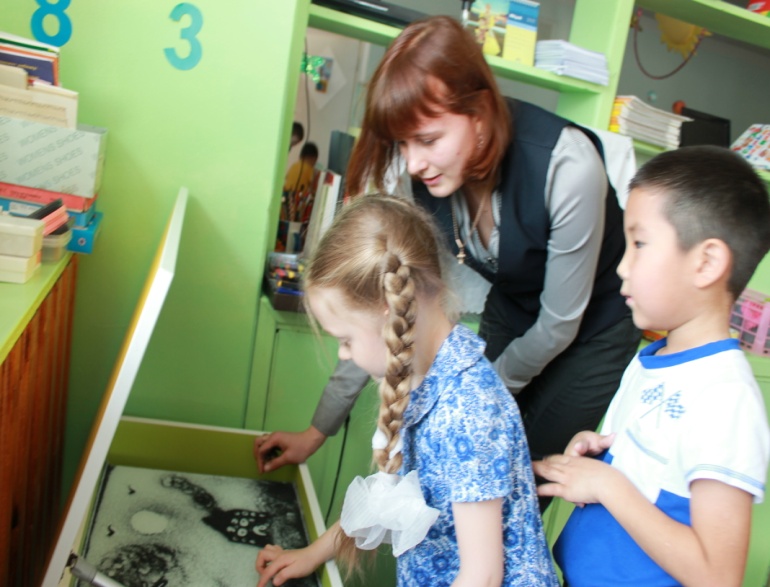 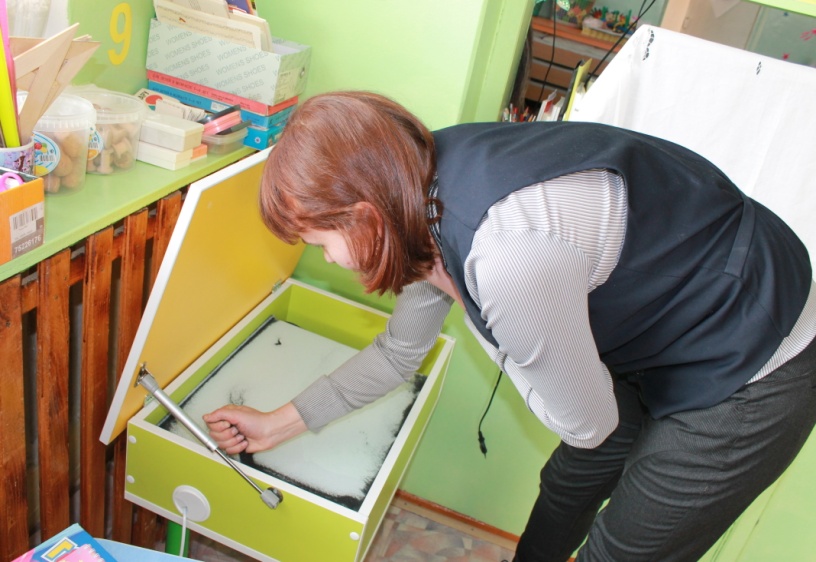 Педагог ДО из ЦРДТ «Пегас»
делится опытом
Общаясь между собой, родители и воспитатели могли передать друг другу опыт воспитания своих малышей в саду и дома, поделиться новыми идеями, как сделать каждый день ребенка радостным и познавательным. Подобное взаимодействие очень важно. И педагоги, и родители выразили надежду, что диалог, прозвучавший в ходе дня открытых дверей, получит свое продолжение в повседневной работе детского сада, а также в совместных мероприятиях: праздниках и творческих конкурсах, что позволит детям ярче раскрыть свои таланты и добавит красок в счастливую палитру детства. Заполнив анкеты, родители пожелали нашему педагогическому коллективу творческих успехов, процветания и удачи. Посоветовали проводить подобные мероприятия как можно чаще.